Le Frazioni
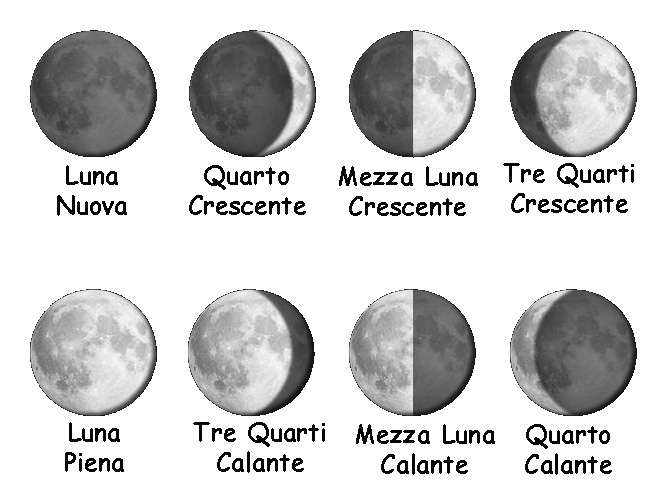 Le Frazioni
Problema:
Anna, Luisa, Marta e Gina sono quattro amiche che vogliono dividersi tre barrette di cioccolato avute in regalo.
Come possono fare affinché tutte abbiano la stessa quantità?
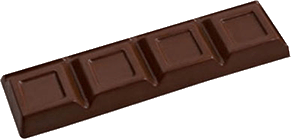 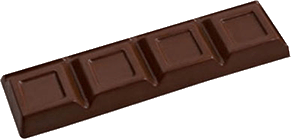 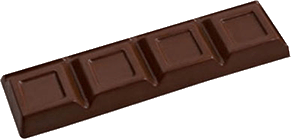 Le Frazioni
Per prima cosa occorre dividere ciascuna barretta in quattro parti uguali:
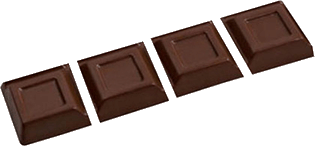 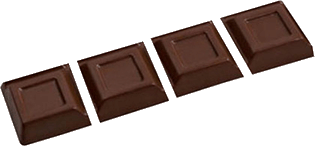 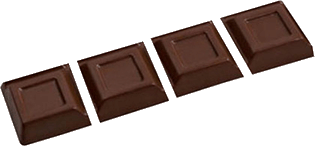 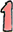 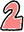 Ottieni in tutto …………. parti uguali.
Le Frazioni
Ora, per la divisione fra le quattro amiche, si può procedere così:
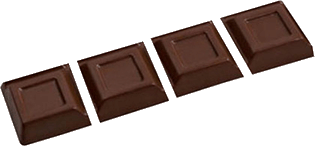 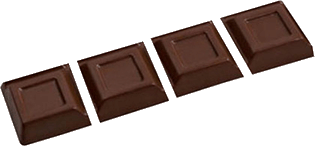 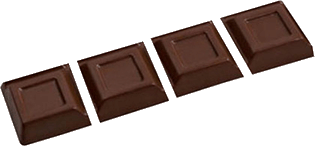 assegnare a ciascuna una delle quattro parti di ogni barretta; ogni ragazza  riceverebbe in tutto………. parti.
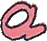 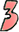 Le Frazioni
Oppure:
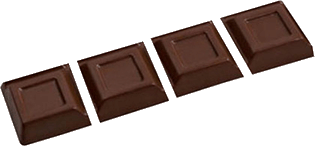 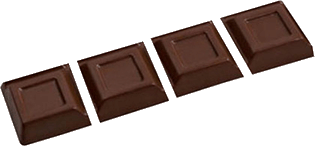 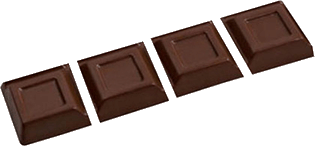 Dividere tra le quattro ragazze il numero totale delle parti ottenute:    12 (parti) : 4 = ………. (parti).
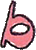 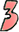 Le Frazioni
Ognuna delle quattro parti uguali in cui è stata divisa la barretta di cioccolato si chiama « un quarto » e si rappresenta col simbolo:
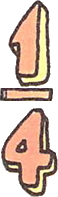 La parte spettante a ciascuna amica si chiama «tre quarti» e si rappresenta col simbolo:
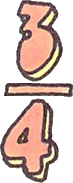 Le Frazioni
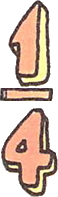 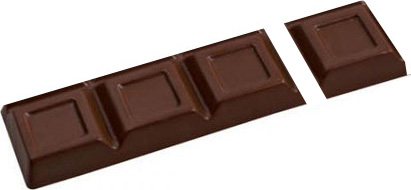 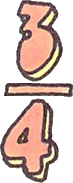 Espressioni come            sono chiamate «frazioni».
Le Frazioni
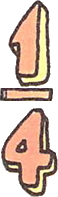 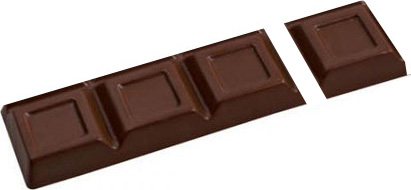 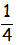 Frazioni come     sono chiamate unità frazionarie. Ogni unità frazionaria è formata da due parti: il numeratore e il denominatore.
Le Frazioni
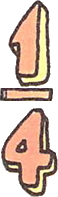 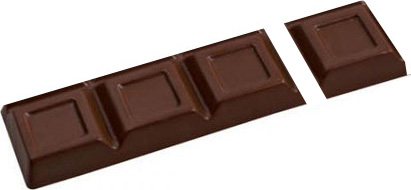 Il numeratore indica che è «un » oggetto (una barretta, una torta, una somma di denaro …) ad essere diviso in parti uguali; il denominatore indica il numero di queste parti.
Le Frazioni
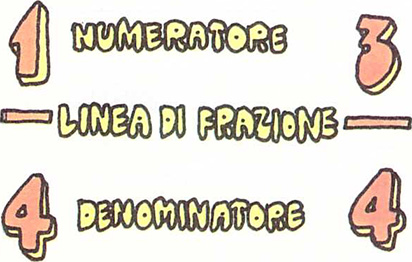 Le Frazioni
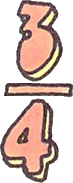 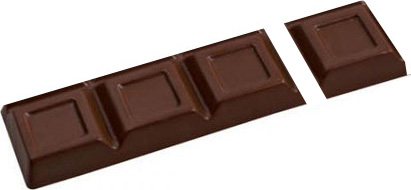 La frazione     può avere due interpretazioni:
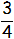 Le Frazioni
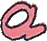 Indicare che si è preso un quarto da ciascuno dei tre oggetti uguali:
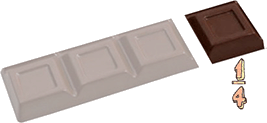 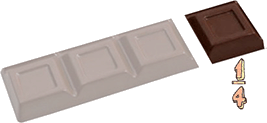 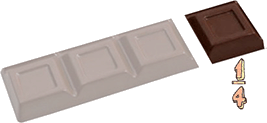 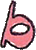 Indicare che si sono prese tre parti delle quattro in cui un oggetto è stato diviso:
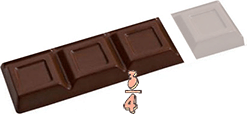 Le Frazioni
In quante parti uguali è stata tagliata la pizza?
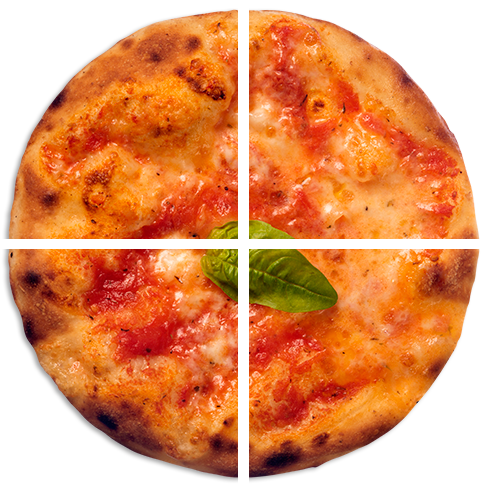 Le Frazioni
Che parte della pizza è una fetta?
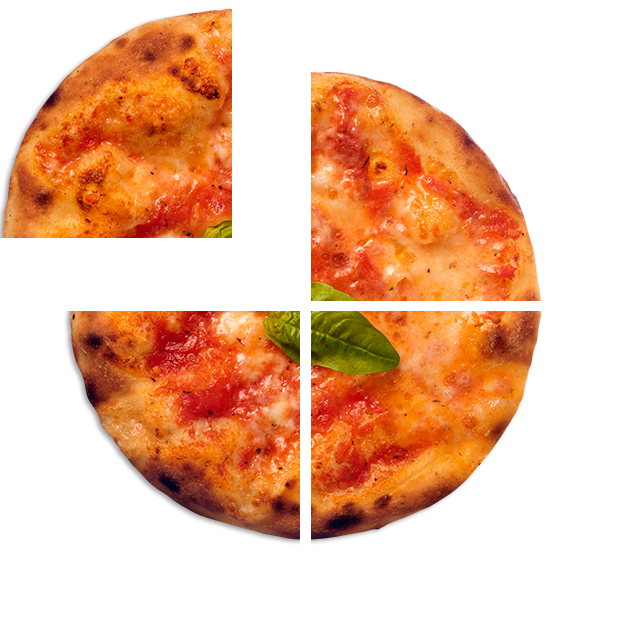 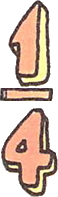 Se si prende una fetta, qual è la parte della pizza rimanente?
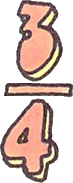 Le Frazioni
Frazioni come             sono chiamate frazioni complementari.
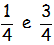 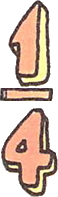 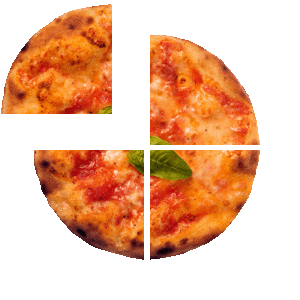 Sapresti dire quando due frazioni si dicono complementari?
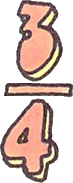 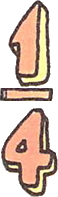 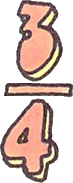 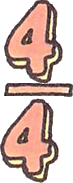 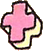 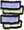 Le Frazioni
Il pentagono è diviso in 5 parti uguali, qual è la frazione che esprime le parti colorate?
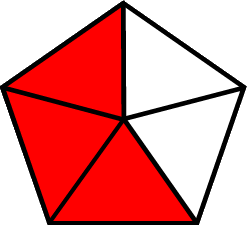 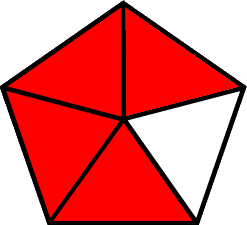 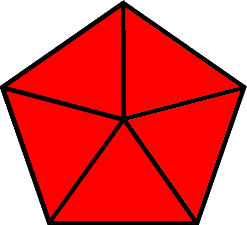 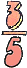 Qual è la frazione che esprime le parti non colorate?
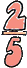 Le due frazioni sono complementari:
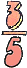 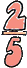 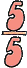 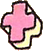 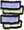 Le Frazioni
Vogliamo ora applicare  una frazione ad un oggetto che non è singolo ma è un insieme di oggetti della stessa specie.
Devi avere 1/3 delle 12 paste contenute in un vassoio, quante parti ti spettano?
La figura ti indica le operazioni che devi fare. Cerca di interpretarla e spiegala con le tue parole.
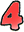 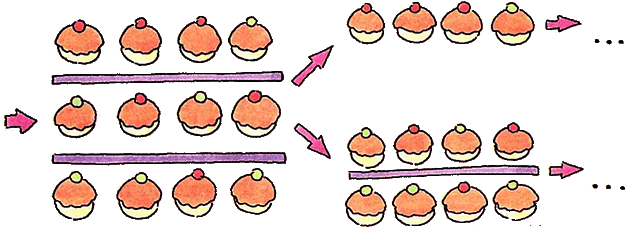 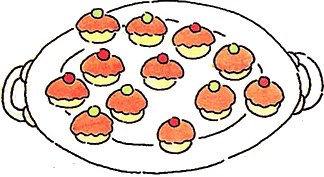 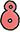 Le Frazioni
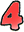 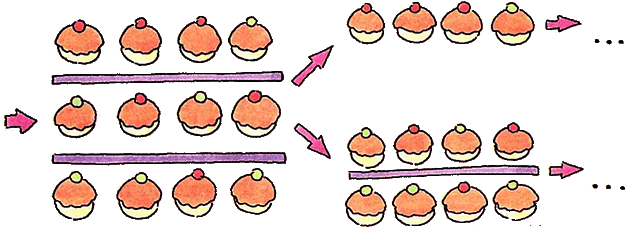 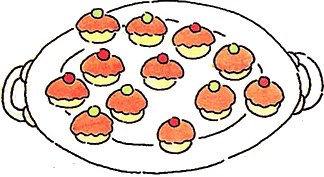 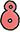 Hai diviso 12 paste in tre parti uguali, ossia hai fatto tre gruppetti uguali. Questa operazione concreta corrispondere all’operazione aritmetica 12: 3.
Le Frazioni
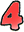 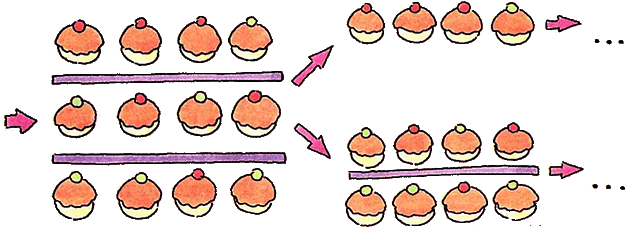 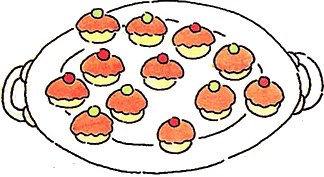 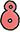 Ognuno dei tre gruppetti corrisponde a 4 paste; due gruppetti ne contengono 8. Allora:
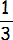 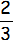 di 12 paste = 4 paste
di 12 paste = 8 paste
Le Frazioni
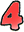 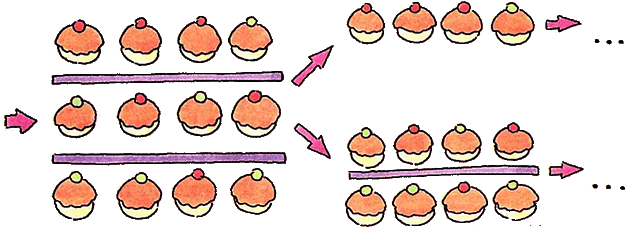 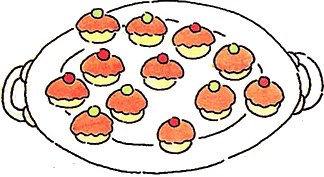 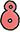 Puoi concludere dicendo che la frazione       è un simbolo che esprime un «comando» un «ordine» : dividere per 3.
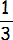 Quali «comandi» esprimono le frazioni: 1/5, 1/7, 1/10 ?
Le Frazioni
Interpreta ora il seguente schema grafico che conduce a trovare i 3/5 di 20 modellini di automobili:
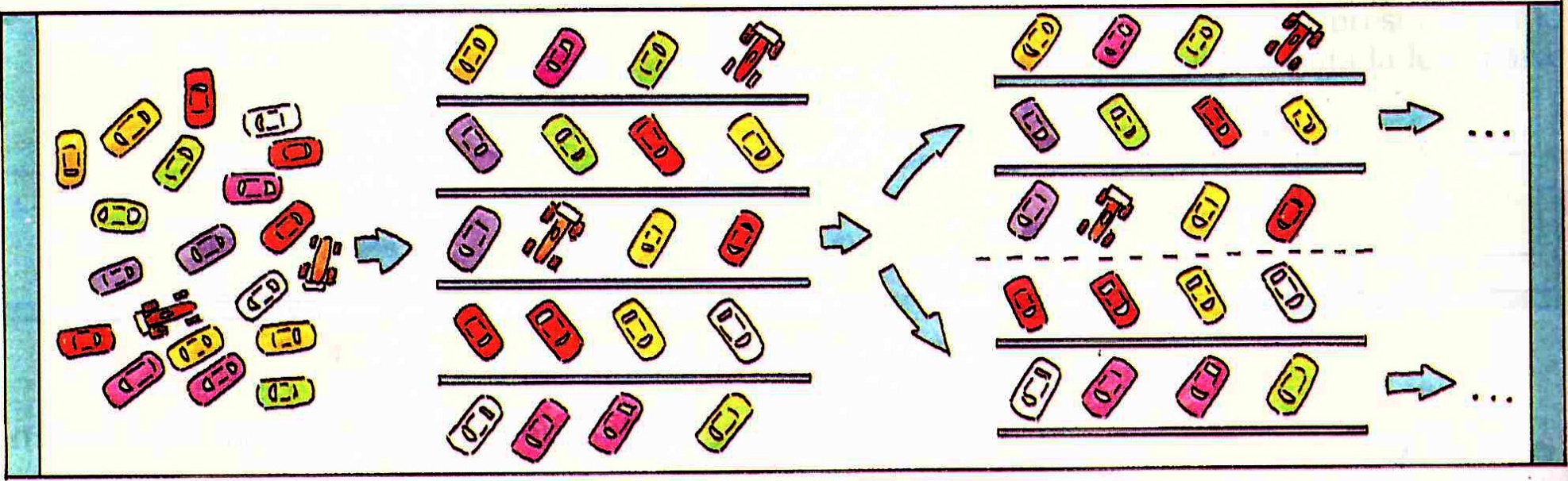 Le Frazioni
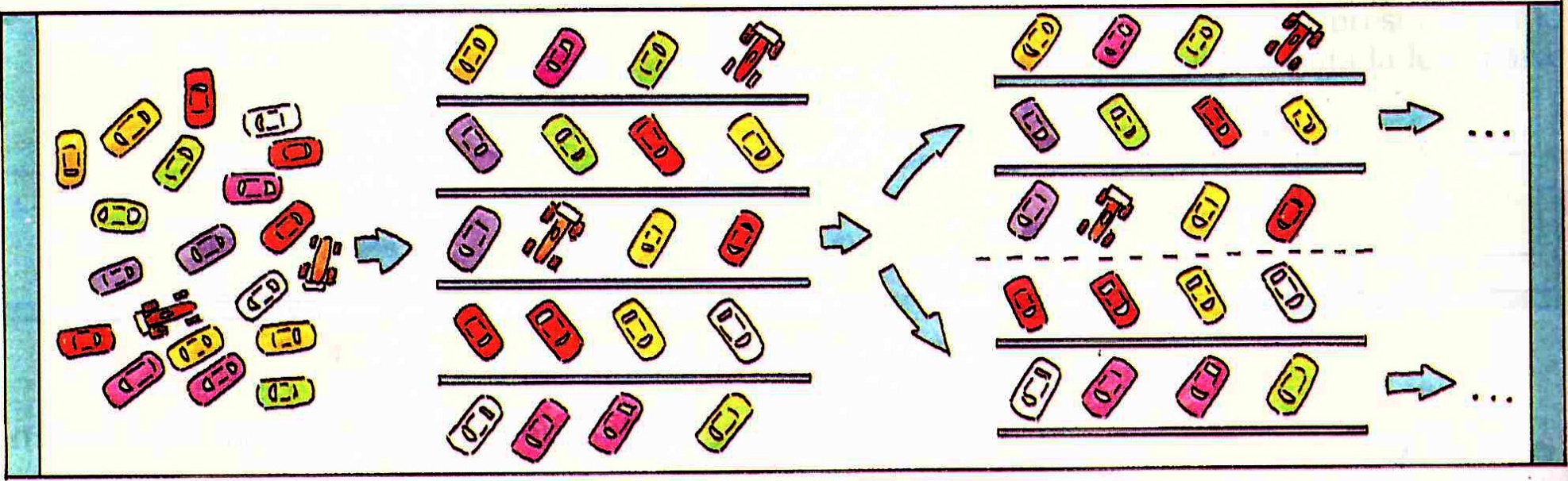 Devi dividere i 20 modellini in 5 parti uguali, ossia devi fare 5 gruppetti uguali.
Questa operazione concreta corrispondere all’operazione aritmetica 20 : 5 = 4
Devi poi prendere 3 di questi gruppetti uguali.
Questa operazione concreta corrispondere all’operazione aritmetica 4 x 3 = 12
Le Frazioni
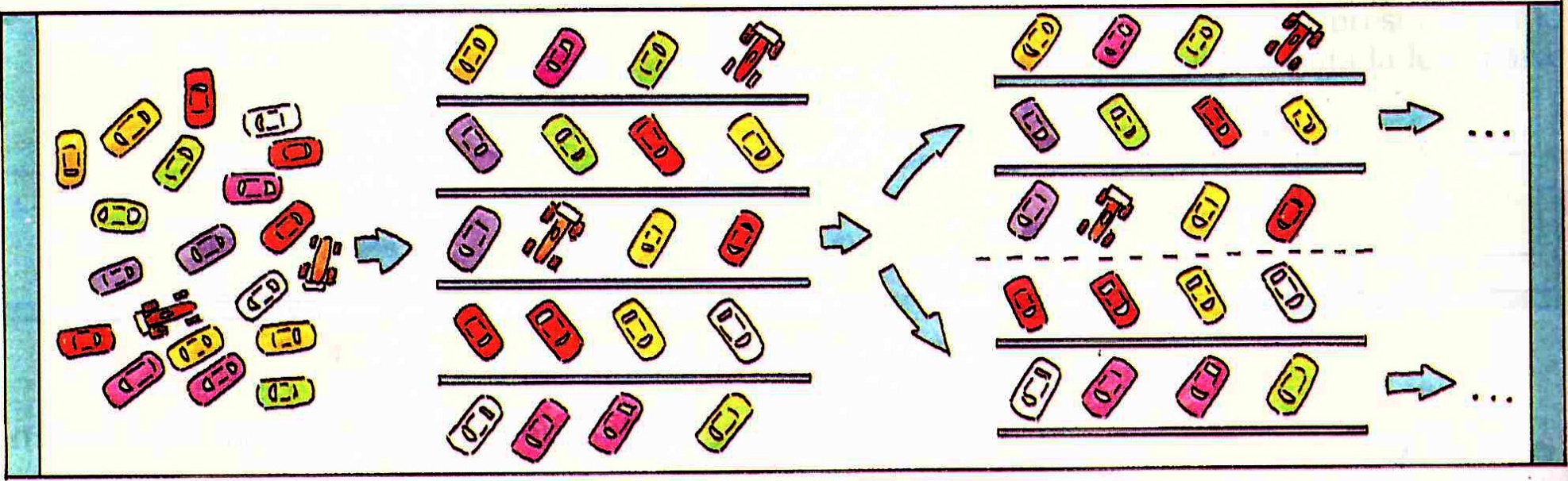 I modellini rimasti sono allora 4 x 2 = 8.
Avresti dovuto fare le stesse operazioni per trovare i 3/5 di 20 stecchini o i 3/5 di 20 bicchieri o i 3/5 di 20 arance?
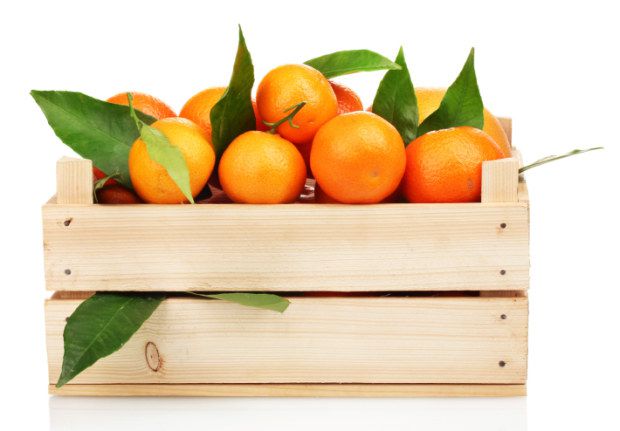 Le Frazioni
Puoi così dire che i 3/5 di 20 oggetti (non importa di che oggetti si tratti) è sempre 12.
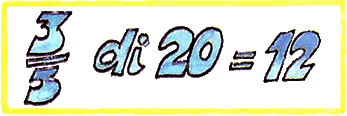 Per trovare i      di 20 devi quindi eseguire due operazioni, una divisione e una moltiplicazione:
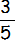 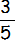 di 20 = (20 : 5) x 3 = 12
Le Frazioni
Puoi concludere dicendo che la frazione      è un simbolo che esprime un comando, un ordine; ti chiede di eseguire due operazioni  successive: dividere per 5 e moltiplicare per 3.
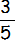 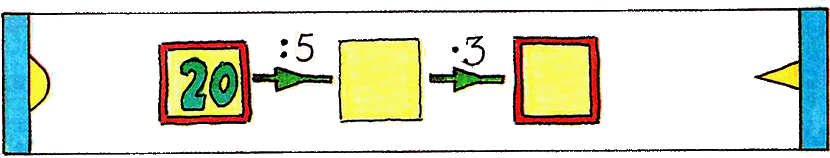 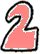 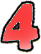 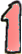 Le Frazioni
Esamina il grafico sottostante: con quale frazione si opera su 30?
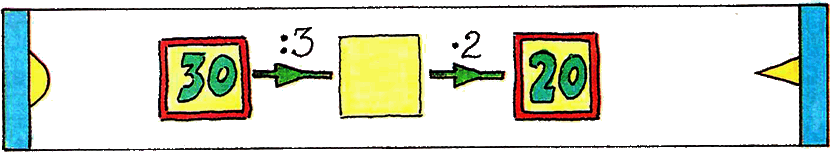 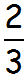 Su 30 si opera con la frazione     , infatti:
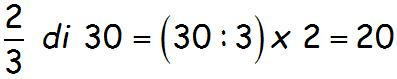 Le Frazioni
Osserva il grafico sottostante: con quale frazione si opera su 30?
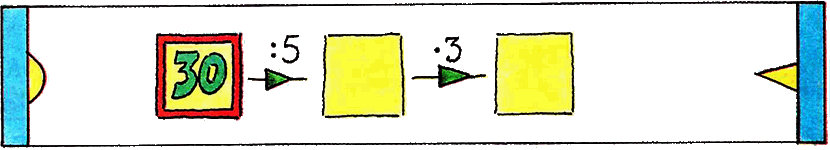 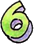 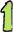 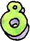 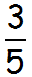 Su 30 si opera con la frazione     , infatti:
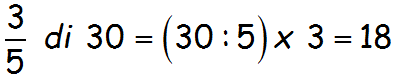 Le Frazioni
Osserva i due grafici; il secondo grafo ha l’ordine delle operazioni invertite rispetto al primo.
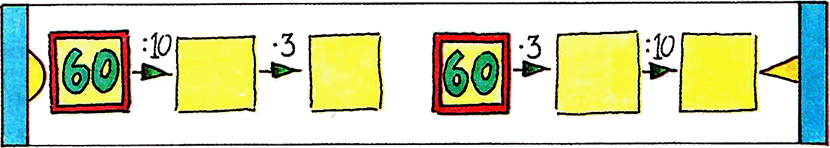 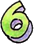 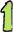 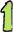 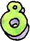 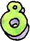 Come sono i due risultati?
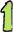 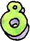 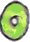 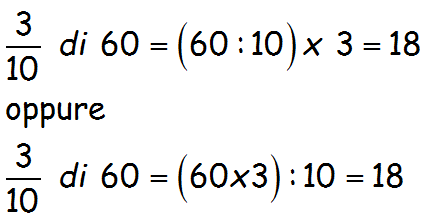 Le Frazioni
Osserva i due grafici: che cosa hanno di diverso?
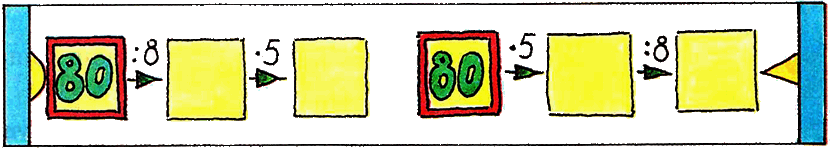 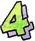 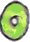 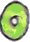 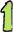 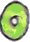 Come sono i due risultati?
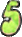 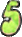 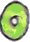 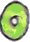 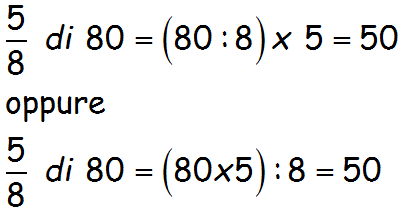 Le Frazioni
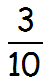 Qual è l’espressione corrispondente ai       di 70 ?
Il grafico che vedi mette in evidenza i passaggi:
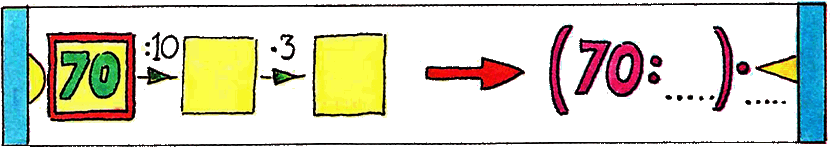 L’espressione è:
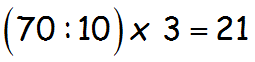 Le Frazioni
Proviamo ora a risolvere problemi più complessi:
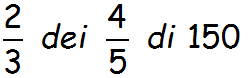 Trova i
a) Troviamo prima i 4/5 di 150:
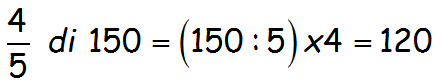 b) Poi troviamo i 2/3 di 120:
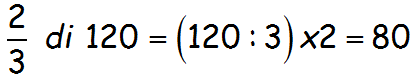 Le Frazioni
Per risolvere il quesito precedente potevi usare anche uno schema grafico.
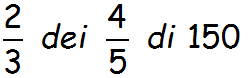 Trova i
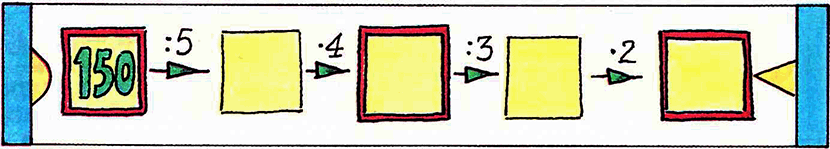 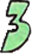 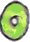 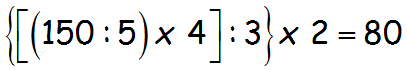 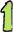 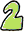 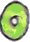 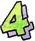 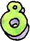 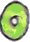 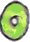 Fine
La presentazione riprende  testi e immagini del libro “Matematica” di Rosa Rinaldi Carini -  Zanichelli editore